Effectiveness of Different Hand Soaps on Survival of Microorganisms
Morgan Karnes, Teresa Fruchterman, Morgan Perkins, Devin Teachey and Denis Trubitsyn
Department of Biological and Environmental Sciences, Longwood University
Goals
Introduction
Find the best hand soap brand that is commonly used at removing bacterial colonies
Run a PCR and analyze ribosomal 16s sequences to identify specific species
Thousands of bacterial diseases can be prevented by proper hygiene such as washing hands using soap and water (1). 
It has been confirmed in many studies that handwashing is an efficient method in preventing disease (2). 
Soaps are effective cleansers because they cause the removal of lipid and adhering dirt, soil, and various organic substances from the hands, including loose transient bacteria (1).
There have been a number of studies that have compared different hand hygiene methods in hospital settings.
In contrast, there have been relatively few studies that test the effectiveness of common household soaps in a non-hospital setting (3).
Hypothesis
If we place the palm of our dominant hands on nutrient agar plates before and after washing our hands with one pump of the chosen soap for twenty seconds, then the anti-microbial soap will have the least bacterial growth after.
Methods
Run a Polymerase Chain Reaction (PCR) to amplify 16s RNA
Perform DNA Gel Electrophoresis to visualize fragment size
Purify with NanoDrop and send for sequencing
On a new petri dish, place the same palm on plate after washing
Place palm of dominant hand on petri dish before washing
Observe and count plates 72 hours after incubation at room temperature
Apply one mL of soap on hands and wash for 20 seconds
Microoganismal Counts
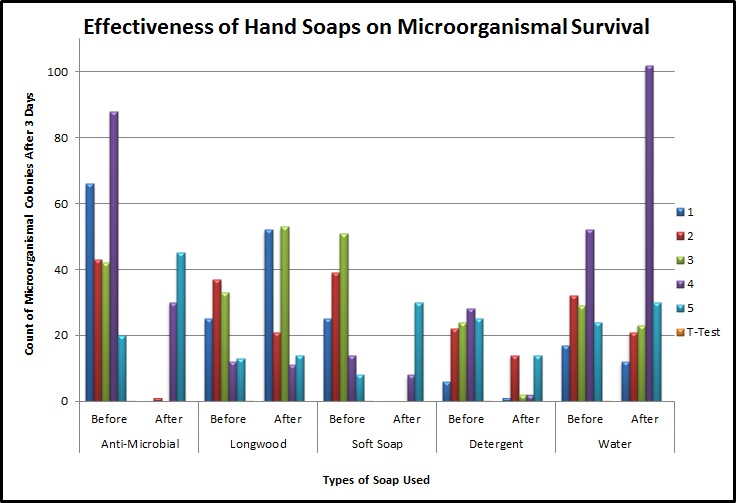 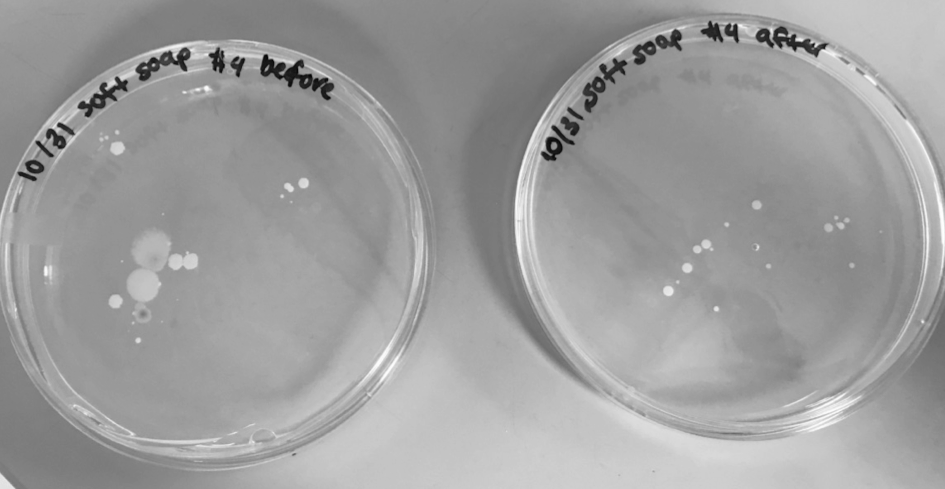 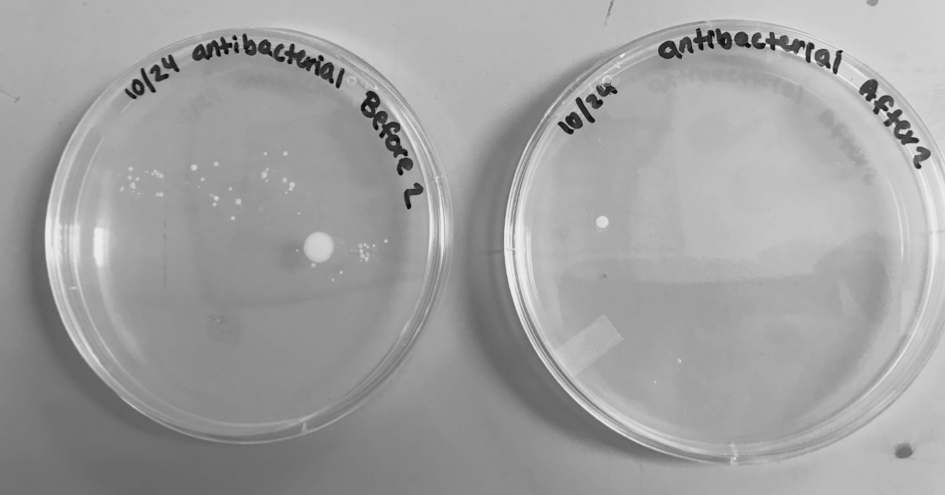 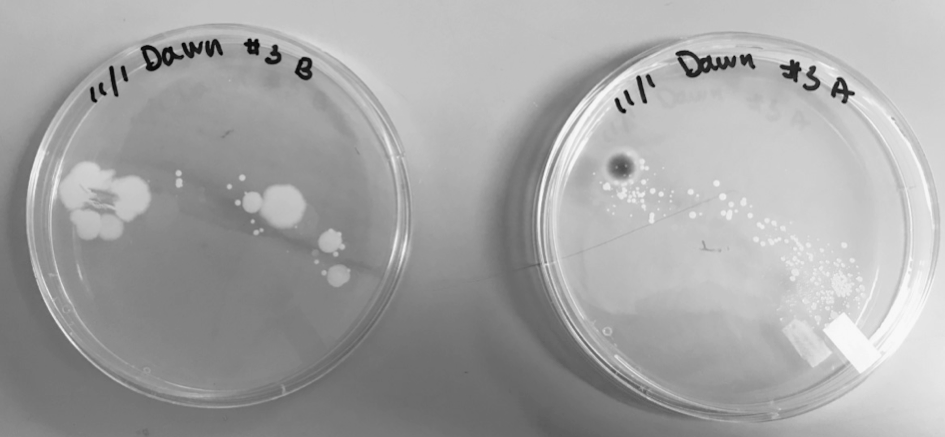 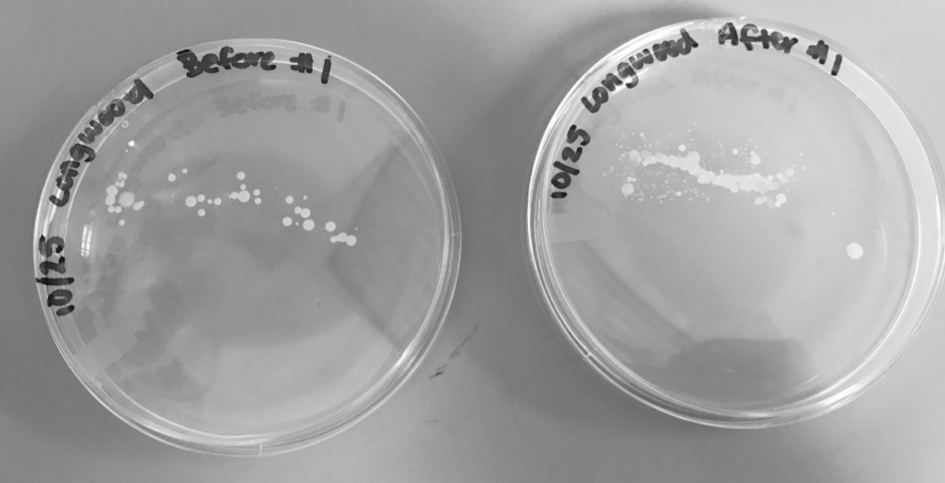 Figure 2: Dawn Soap Subject #3 
Red Colony
Figure 3: Softsoap Subject #4 
Green Colony
Figure 4: Longwood Soap Subject #1 
Orange Colony
Figure 1: Antimicrobial Soap Subject #2 
White Colony
Table 1: The number of recorded colonies on each plate.
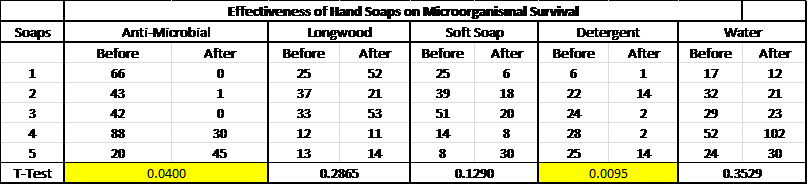 Figure 5: The number of colonies after 3 days of growth. The most effective soap is the Dawn Ultra Hand Soap (T-test p-value <0.01**) and the Anti-Microbial Hand Soap (T-Test p-value <0.05*). The least effective soap is the Soft’s Hand Soap (T-test p-value <0.30) and the Longwood University’s  Hand Soap (T-Test p-value <0.30).
Results
Table 2: NanoDrop results of Nucleic Acid Concentration of purified PCR samples.
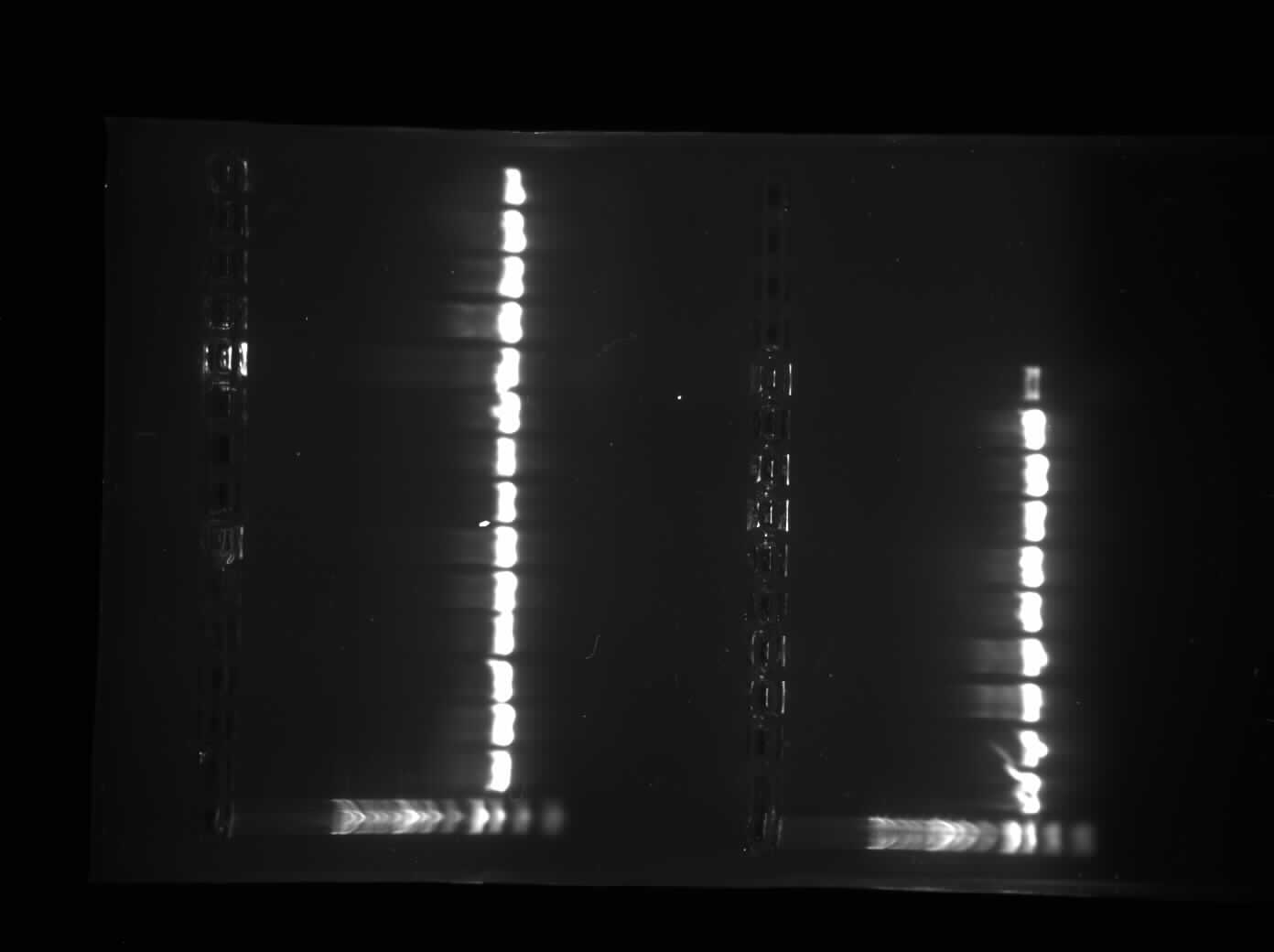 Figure 6: Gel Electrophoresis compared to ProMega 1kb. Sample numbers 5-8.
References
Future  Experiments
Acknowledgements
Thank you to Dr. Trubitsyn for all the help and extra time he  put into our project and a big thank you to Connor Perry for being a subject in our research project.
Have more replicates
Have more subjects
Increase soap samples
Analyze soap ingredients
1.	WHO Guidelines on Hand Hygiene in Health Care. WHO; Geneva, Switzerland: 2009.

2.	Aiello A. et al., Effect of Hand Hygiene on Infectious Disease Risk in the Community Setting: A Meta-Analysis. Am J Public Health. 2008; 98(8): 1372–1381.

3.	Burton et al., The Effect of Handwashing with Water or Soap on Bacterial Contamination  of Hands. Int J Environ Res Public Health. 2011; 8(1): 97–104